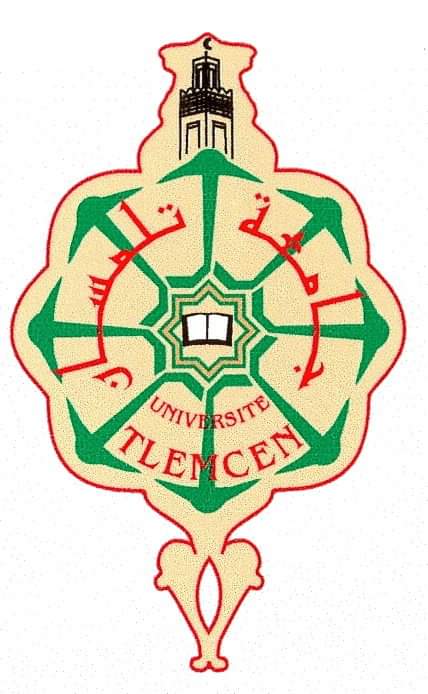 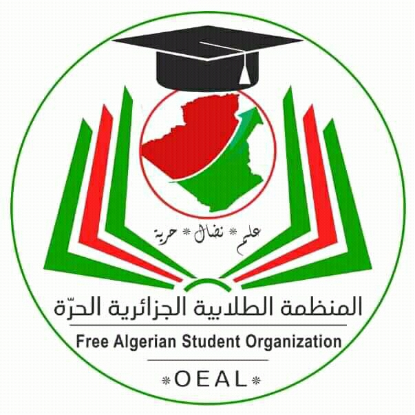 المنظمة الطلابية الجزائرية الحرة
المكتب الولائي تلمســـــــــان
بالشراكة مع كلية علوم الطبيعة والحياه وبالتنسيق مع المديرية الفرعية للنشاطات الثقافية الرياضية و العلميةو مركز الطب و الصحة لجامعة تلمسان
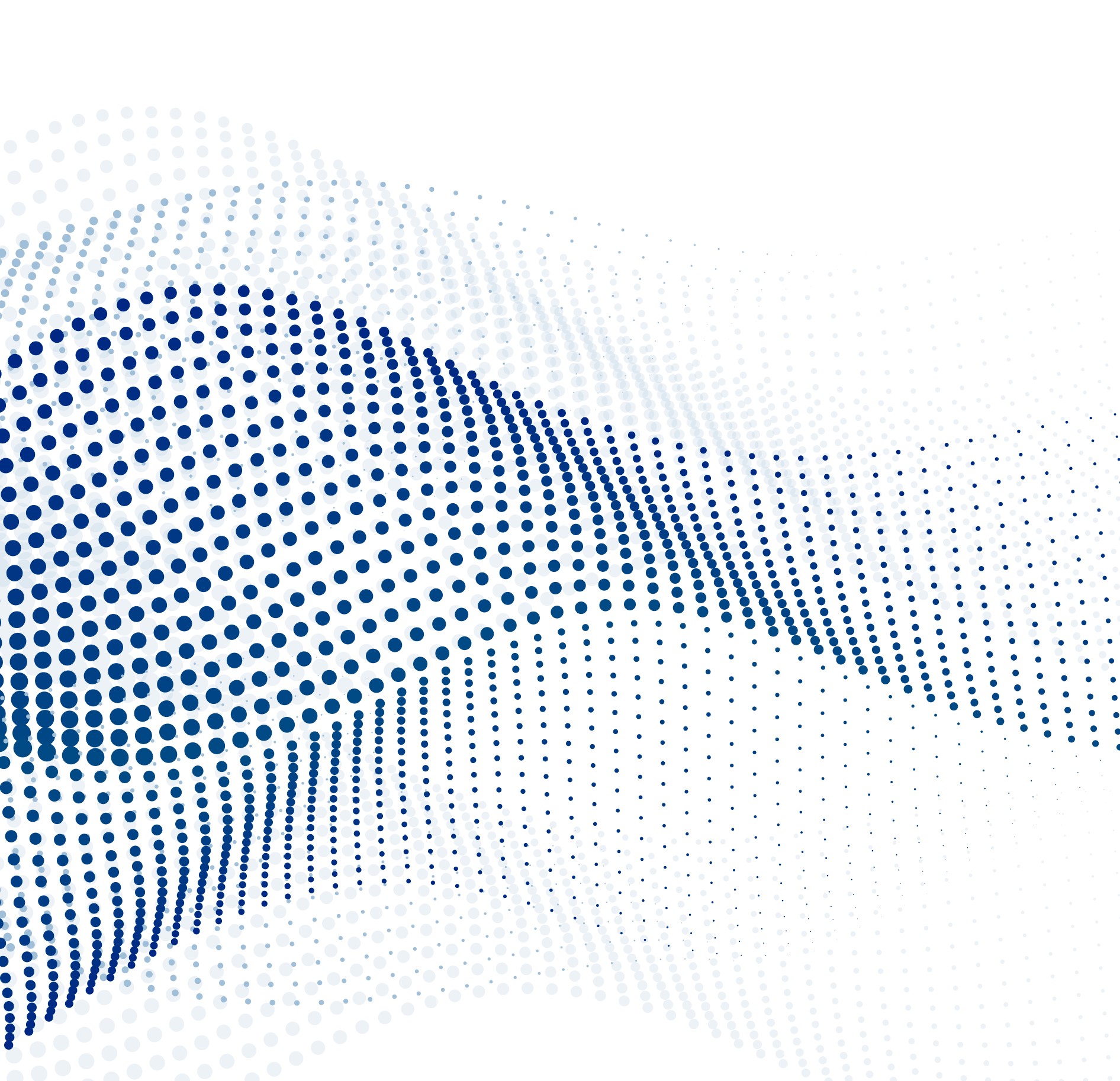 يتشرف المكتب الولائي تلمسان للمنظمة الطلابية الجزائرية الحرة بدعوتكم لحضور اليوم التحسيسي للوقاية من فيروس كرونا وذلك يوم   12/03/2020 على الساعة 10:30 
 بكلية العلوم الطبيعية و الحياةSNV بقاعة المحاظرات
يتشرف المكتب الولائي تلمسان للمنظمة الطلابية الجزائرية الحرة بدعوتكم لحضور اليوم التحسيسيي للوقاية من فيروس كورونا وذلك يوم   12/03/2020 ابتداء من  الساعة 09:30 
 بكلية العلوم الطبيعية و الحياةSNV بقاعة المحاضرات
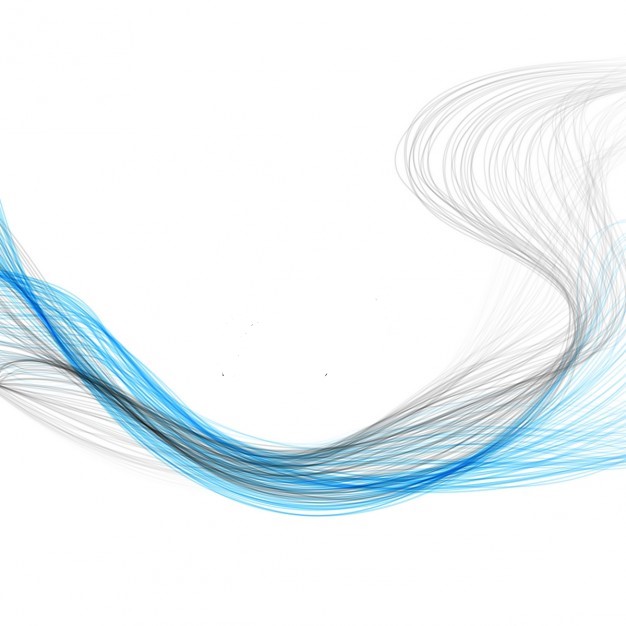 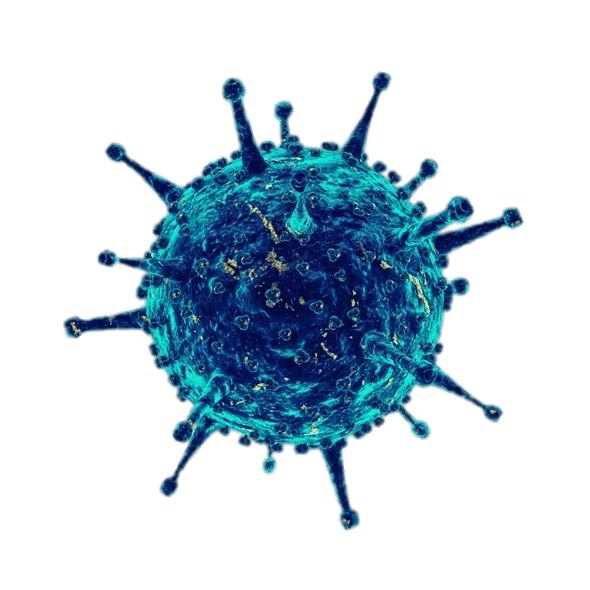 يشرفنا حضوركم
دعوة عامة
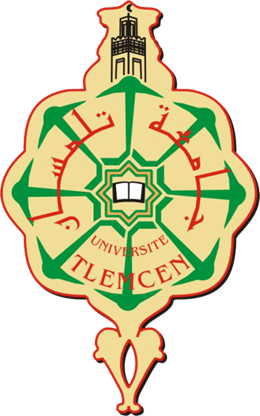 Free Algerian Student Organization
University office of Tlemcen
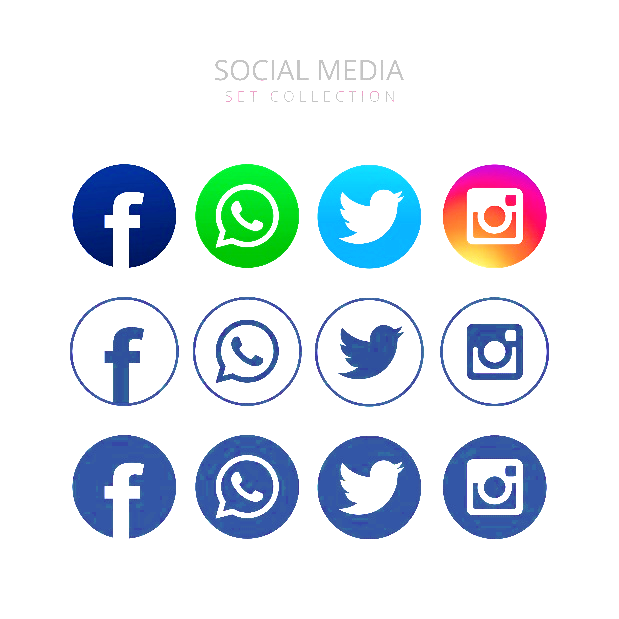 المكتب الجامعي تلمسان للمنظمة الطلابية الجزائرية الحرة